М.И. КУТУЗОВ-
великий полководец
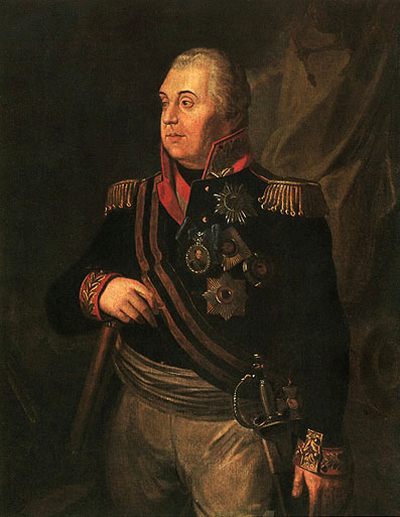 Выполнил:
ученик 10 класса
Двилис Роман
Руководитель: учитель русского языка и литературы Тимина О.В.
«Маститый страж страны державной» 
А. С.Пушкин. 
«Не только ум необыкновенный, но и великие дарования воинские потребны были совершить все то, что совершил Кутузов. Три огромных дела совершил Кутузов так, что вся ответственность лежала на нем: отступление от войск Наполеона в 1805 году, уничтожение турецкой армии в 1811 году, окончание войны 1812 года… все сии дела и соображения принадлежат к высшим задачам военного искусства, которые разрешает только великий полководец».
                                                                                           Николай Полевой

«Муж, наиболее заслуживший признательность Отечества, - без всякого противоречия есть фельдмаршал князь Голенищев-Кутузов. 
                                                                                                     Д.П.Бутурлин
БИОГРАФИЯ
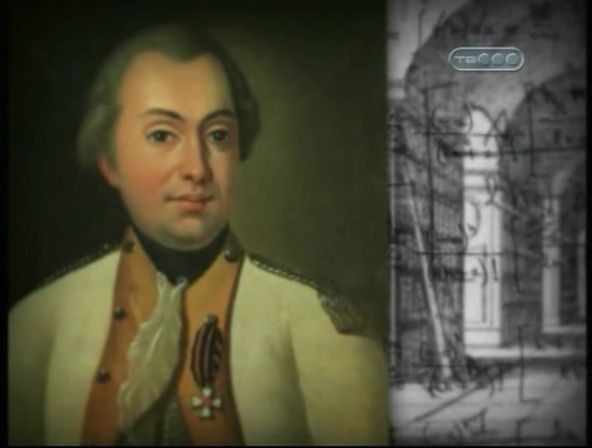 Михаил Илларионович Кутузов происходил из старинного дворянского рода. Его отец И.М. Голенищев-Кутузов дослужился до чина генерал - поручика и звания сенатора. Получив прекрасное домашнее воспитание, 12-летний Михаил после сдачи экзамена в 1759 году был зачислен капралом в Соединенную Артиллерийскую и Инженерную дворянскую школу.
Начало службы
В 1761 г. Кутузов был назначен командиром роты Астраханского полка. Так началась его военная карьера. С 1764 года находился в распоряжении командующего русскими войсками в Польше, командовал мелкими отрядами.
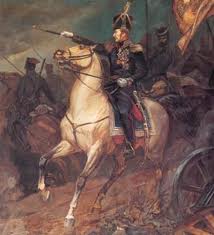 Русско-Турецкие войны.
Большое значение в формировании Кутузова как военачальника имел боевой опыт, накопленный им в период русско-турецких войн под руководством полководцев П. А. Румянцева и А. В. Суворова. В этих войнах Кутузов был дважды тяжело ранен в глаз. Его врач писал: «Надобно думать, что провидение  сохраняет этого человека для чего-нибудь необыкновенного, потому что он исцелился от двух ран, каждая из которых смертельна». Эти слова оказались провидческими.
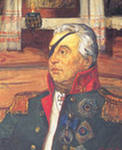 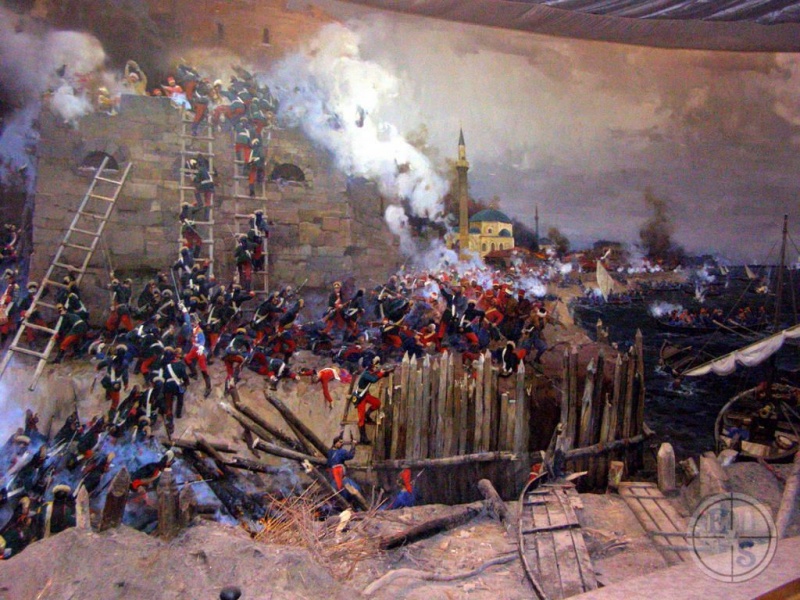 Оправившись от ран, Кутузов принял участие в штурме Измаила. Представляя Кутузова к награждению за это сражение, А.В.Суворов писал: «Генерал-майор и кавалер Голенищев-Кутузов показал новые опыты искусства и храбрости…служа примером мужества, удержал место, превозмог сильного неприятеля».
Война 1805 года.
В 1805 г. для борьбы с Наполеоном русское правительство послало в Австрию две армии; главнокомандующим одной из них был назначен Кутузов. Не успевшая соединиться с русскими войсками 30-тысячная австрийская армия была разгромлена Наполеоном. Армия Кутузова оказалась один на один с противником, обладавшим значительным превосходством в силах.
Сохраняя войска, Кутузов совершил отступательный марш-манёвр протяжённостью в 425 км от Браунау к Ольмюцу и, вывел свои войска из-под нависшей угрозы окружения. Этот марш вошёл в историю военного искусства как замечательный образец стратегического манёвра. Наполеон, рассуждая об отступлении Кутузова сказал, что оно превосходит все его победы.
Отечественная война 1812
В начале Отечественной войны 1812 года русские войска под командованием Барклая де Толли организованно отступали, оставляя врагу огромные территории. Неудачный ход войны побудил дворянство требовать назначения командующего, который бы пользовался доверием русского общества. 17 (29) августа Кутузов принял армию от Барклая-де-Толли в селе Царёво-Займище Смоленской губернии. По одному из свидетельств Кутузов так выразился о методах, которыми будет действовать против французов: «Мы Наполеона не победим. Мы его обманем.»
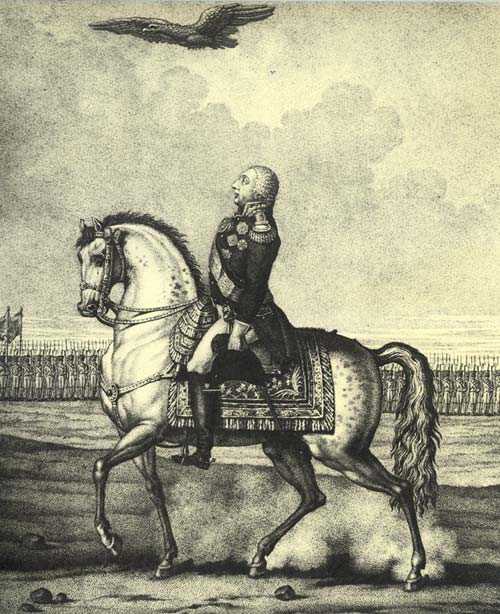 Кутузов принимает
парад под
Царево-Займище.
Новый главноко-мандующий продолжил отступление в по-исках места для генерального сражения,пока не остановился в 110 км от Москвы.
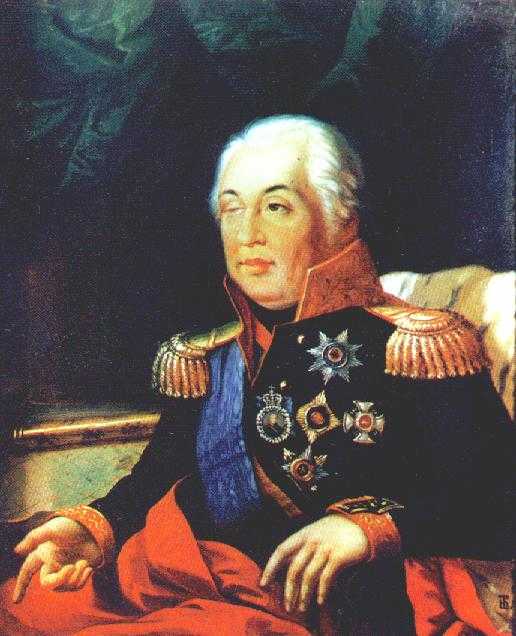 Бой  за Шевардинский редут
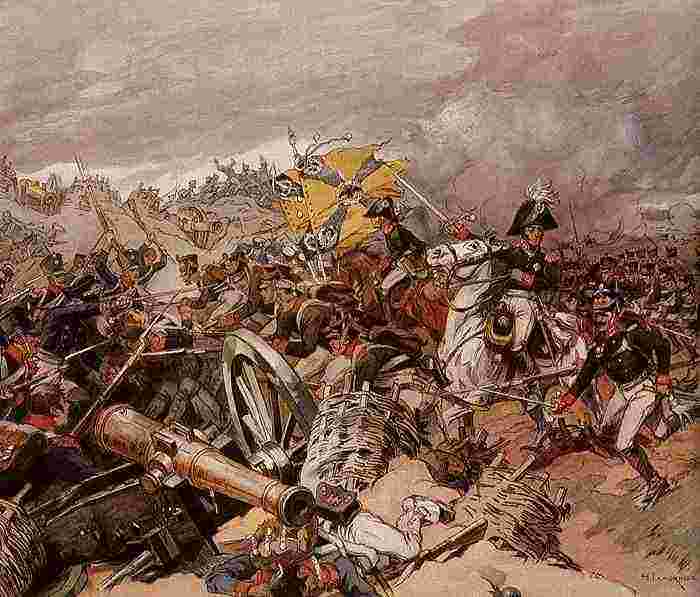 По приказу Кутузова около д.Шевардино началось возведение земляного укрепления - редута.
    24 августа здесь произошло Шевардинское сражение.
Бой за Шевардинский
редут.
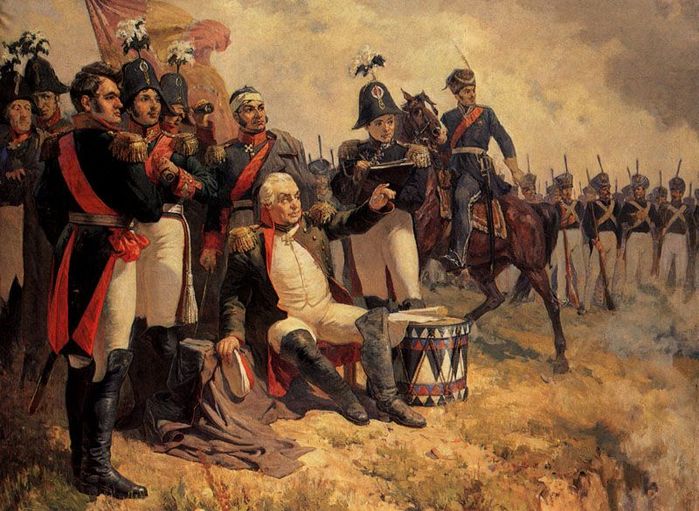 26 августа на Бородинском поле сошлись две огромные армии.
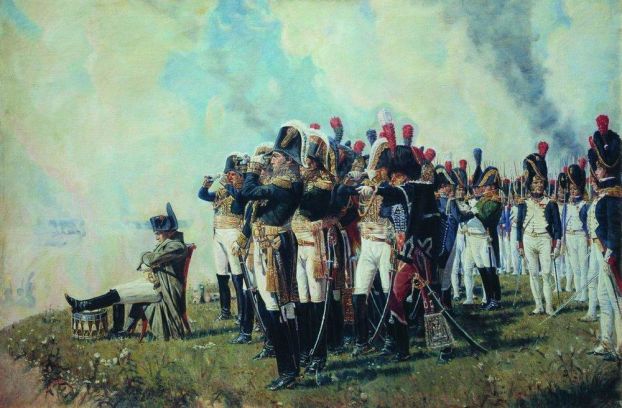 Цель М.И. Кутузова
Целью Кутузова в сражении являлось сохранение армии, успешное отражение атак французских войск вдвое меньшими силами русских войск.
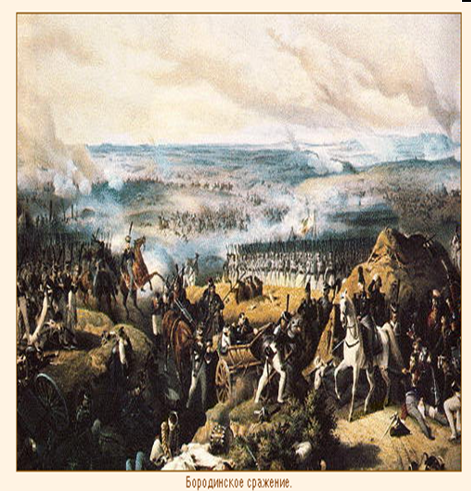 Наполеон при Бородино впервые не выиграл битву. Для русских это была значимая победа.
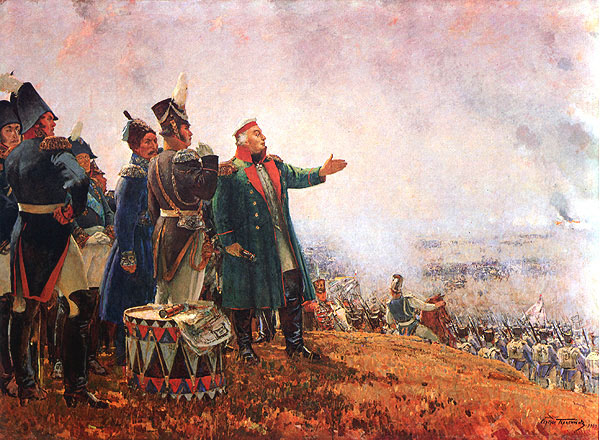 М. И. Кутузов на Бородинском поле
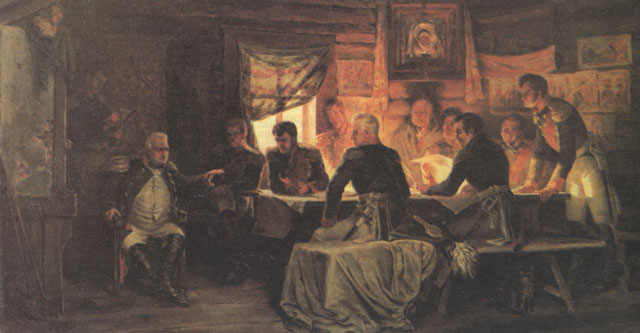 Александр I и придворные требовали, чтобы под Москвой Кутузов дал новое сражение. Кутузов подойдя к Москве, собрал военный совет в д.Фили и, выслушав всех присутствующих, заявил: «С потерей Москвы - не потеряна еще Россия… Но, когда уничтожится армия, погибнет Москва и Россия». Было решено оставить Москву.
«ПЕРВОЮ  ОБЯЗАННОСТЬЮ СТАВЛЮ  СЕБЕ  СОХРАНИТЬ АРМИЮ,  СБЛИЗИТЬСЯ  С  ТЕМИ ВОЙСКАМИ,  КОТОРЫЕ  ИДУТ  К НЕЙ  НА  ПОДКРЕПЛЕНИЕ,  И  САМЫМ  УСТУПЛЕНИЕМ  МОСКВЫ  ПРИГОТОВИТЬ  НЕИЗБЕЖНУЮ ГИБЕЛЬ  НЕПРИЯТЕЛЮ.
   ПОЭТОМУ  Я  НАМЕРЕН,  ПРОЙДЯ МОСКВУ,  ОТСТУПИТЬ  ПО  РЯЗАНСКОЙ  ДОРОГЕ. 
   ЗНАЮ, ОТВЕТСТВЕННОСТЬ  ПАДЕТ  НА  МЕНЯ,  НО  ЖЕРТВУЮ СОБОЮ  ДЛЯ  СПАСЕНИЯ  ОТЕЧЕСТВА.
 ПРИКАЗЫВАЮ  ОТСТУПАТЬ!»
                    М. И. Кутузов
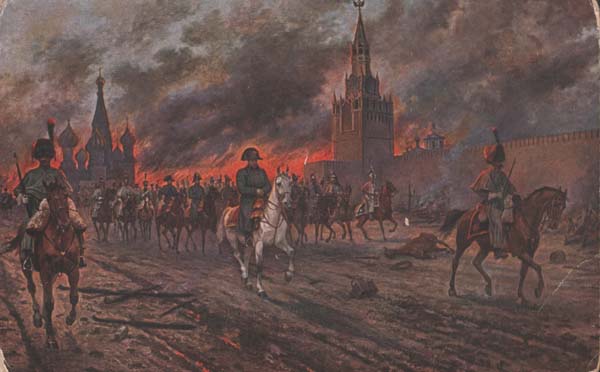 Жители спешно покидали Москву. Французские войска входили в пустой город. Это было впервые. А наутро Москва запылала.
Потерпев неудачу в своих попытках заключить мир с Россией, Наполеон начал отход из Москвы. Русские войска перешли в контрнаступление. 
Благодаря стратегии Кутузова огромная наполеоновская армия была практически полностью уничтожена.
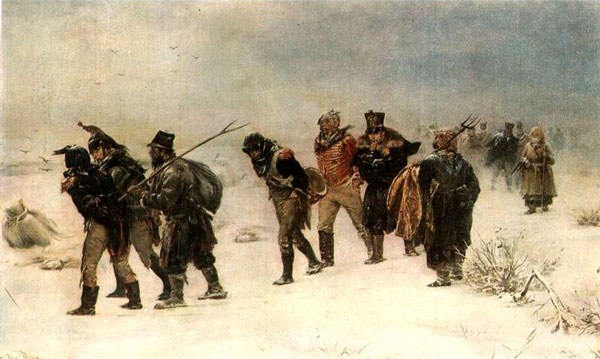 Гибель «Великой армии».
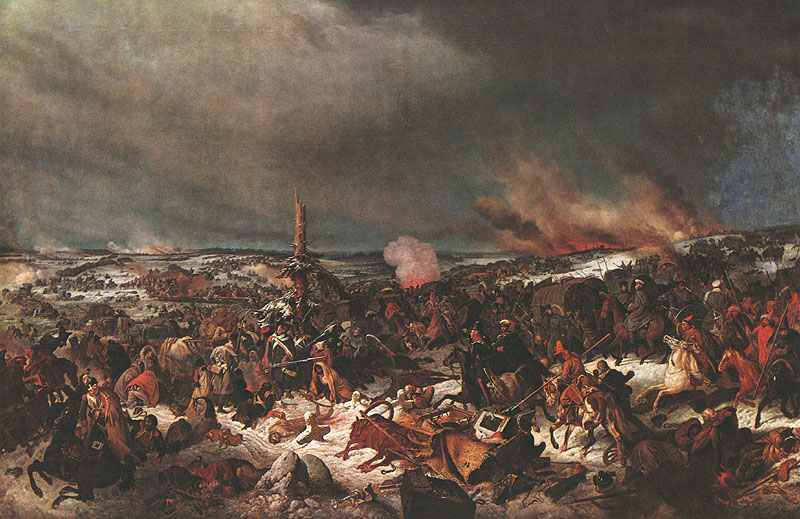 Последнее сражение разыгралось при переправе через р.Березину в ноябре 1812 года. Наполеон, потерявший здесь 30 000 солдат, бросил армию и бежал в Париж.
25 декабря Александр I издал манифест об изгнании врага из России и окончании Отечественной войны.
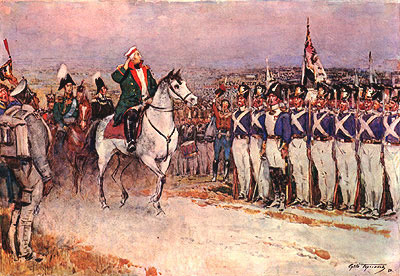 « Вы кровию своей спасли Отечество. Храбрые и победоносные войска! Каждый из вас есть спаситель Отечества. Россия приветствует вас сим именем”.
           (М.Кутузов)
В 1813 году Голенищев-Кутузов Михаил Илларионович  возглавил союзные русско-прусские войска. Предшествующее напряжение сил, простуда привели к его кончине 16(28) апреля. 
    Его забальзамированное тело было перевезено в Петербург и похоронено в Казанском соборе.
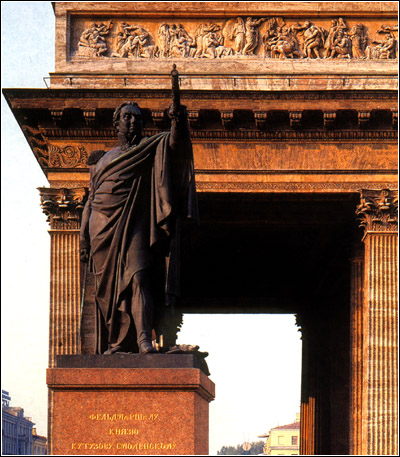 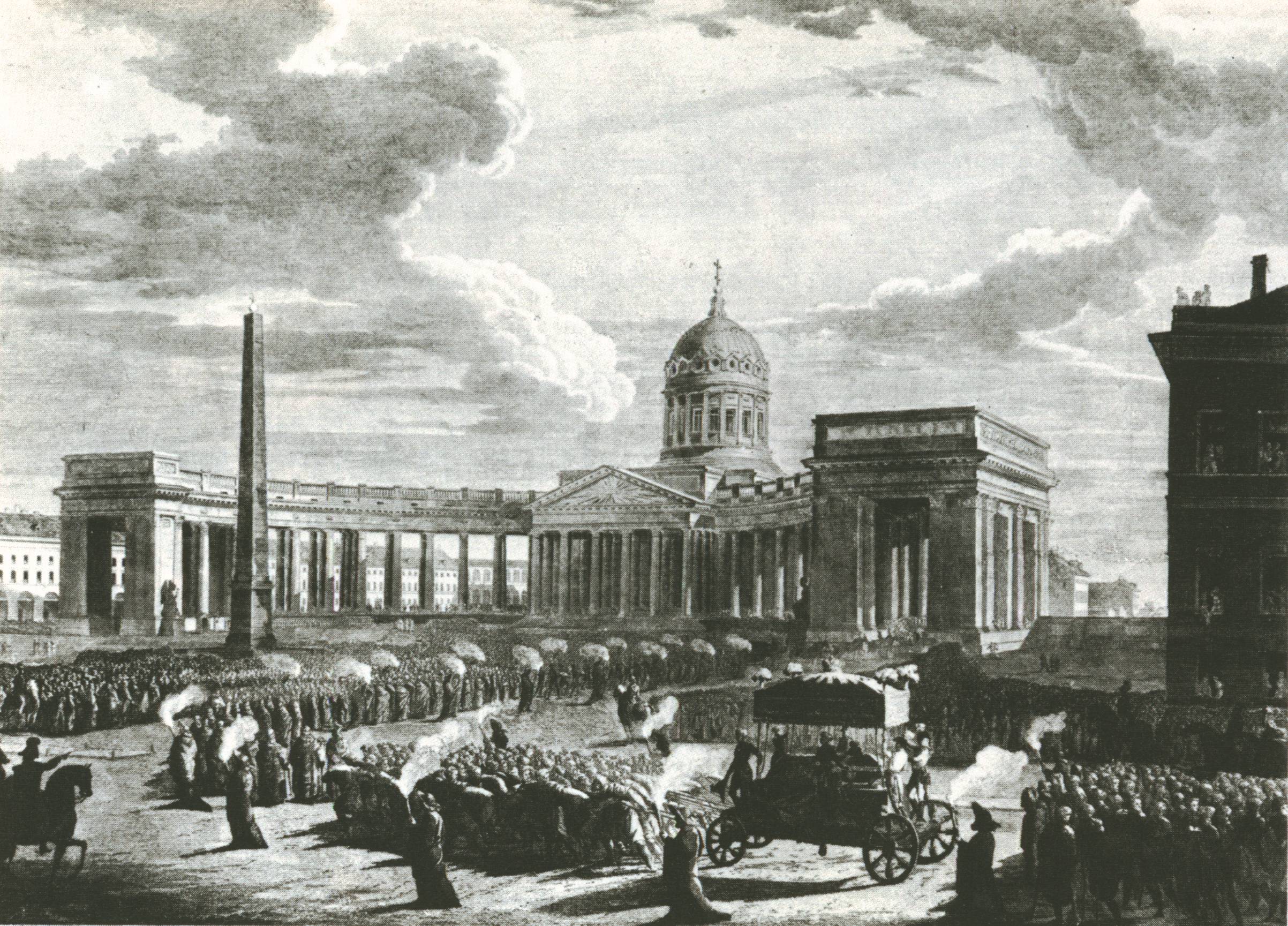 Награды:
Орден Святого апостола Андрея Первозванного (1800) с алмазами (12.12.1812);
М. И. Кутузов стал первым из 4 полных Георгиевских кавалеров за всю историю ордена. 
Орден Святого Георгия 1-го кл. бол.кр. (12.12.1812, № 10) — «За поражение и изгнание неприятеля из пределов России в 1812 году»,
Орден Святого Георгия 2-го кл. (18.03.1792, № 28) — «Во уважение на усердную службу, храбрые и мужественные подвиги под командою генерала князя Н. В. Репнина, многочисленной турецкой армии»;
Орден Святого Георгия 3-го кл. (25.03.1791, № 77) — «Во уважение на усердную службу и отличную храбрость, оказанную при взятии приступом города и крепости Измаила»;
Орден Святого Георгия 4-го кл. (26.11.1775, № 222) — «За мужество и храбрость, оказанные при атаке турецких войск, что многочисленный неприятель спасался бегством, где он получил весьма опасную рану»;
Золотая шпага с алмазами и лаврами (16.10.1812) — за сражение при Тарутино;
Орден Святого Владимира 1-й ст. (1806) — за бои с французами в 1805, 2-й ст. (1787) — за успешное формирование корпуса;
Орден Святого Александра Невского (1790) — за бои с турками;
Гольштейнский Орден Святой Анны (1789) — за бой с турками под Очаковым ;
Кавалер большого креста Иоанна Иерусалимского (1799)
Австрийский Военный орден Марии Терезии 1-й ст. (1805);
Прусский орден Красного орла 1-й ст.;
Прусский орден Черного Орла (1813)
Благодарные потомки хранят память о М.И.Кутузове и событиях Отечественной войны 1812 года
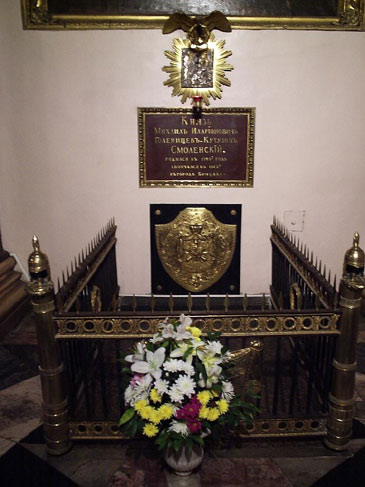 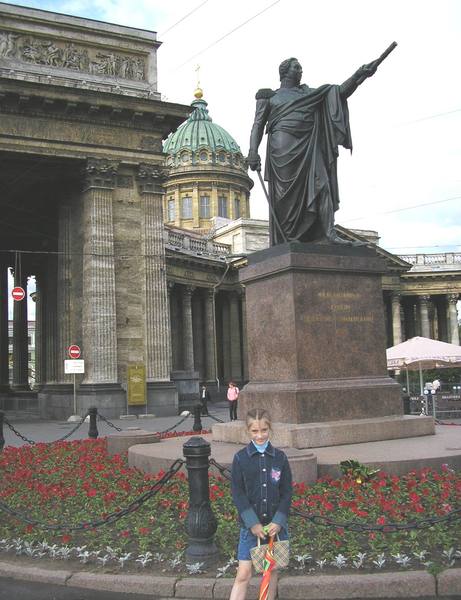 Могила М. И. Кутузова в Казанском соборе.
Памятник Кутузову около Казанского собора.
ПАМЯТНИК  КУТУЗОВУ
НА  БОРДИНСКОМ  ПОЛЕ